Circuits (Lesson A)
What is an electrical circuit?

Electrical circuit is a closed path in which an electric current can flow. 
 An electrical circuit consists of simple basic components:
Batteries.
Wires
Bulb /motor /buzzer. 
Switches (optional)
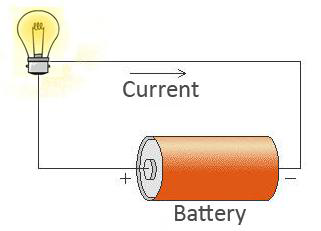 What is a circuit diagram?
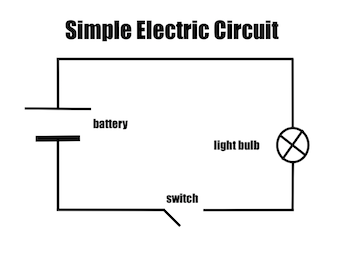 A circuit diagram uses symbols to show how the components in a circuit are connected to one another.

It is a model that can help us understand the path of electricity in a circuit.